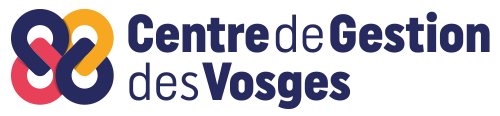 Contrat-cadre d’Action Sociale 2023-2026
PASS SOCIAL – Plurélya
Accéder à la billetterie en ligne
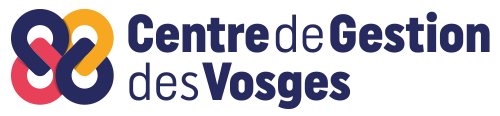 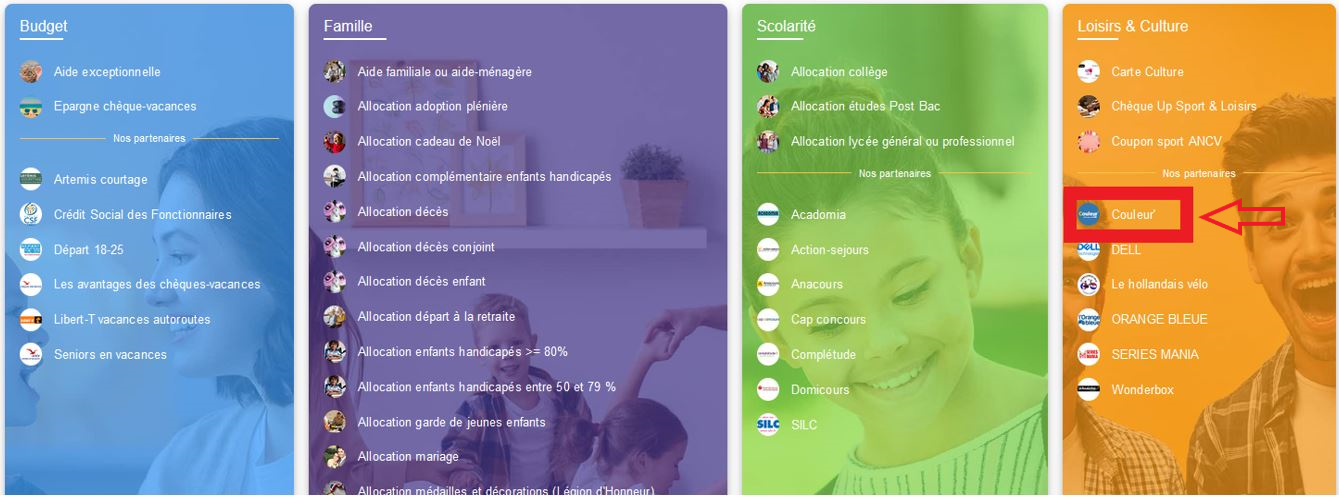 Cliquer sur « Couleur’ »
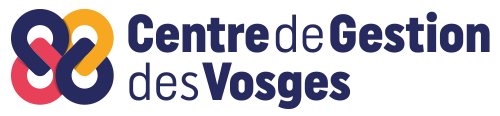 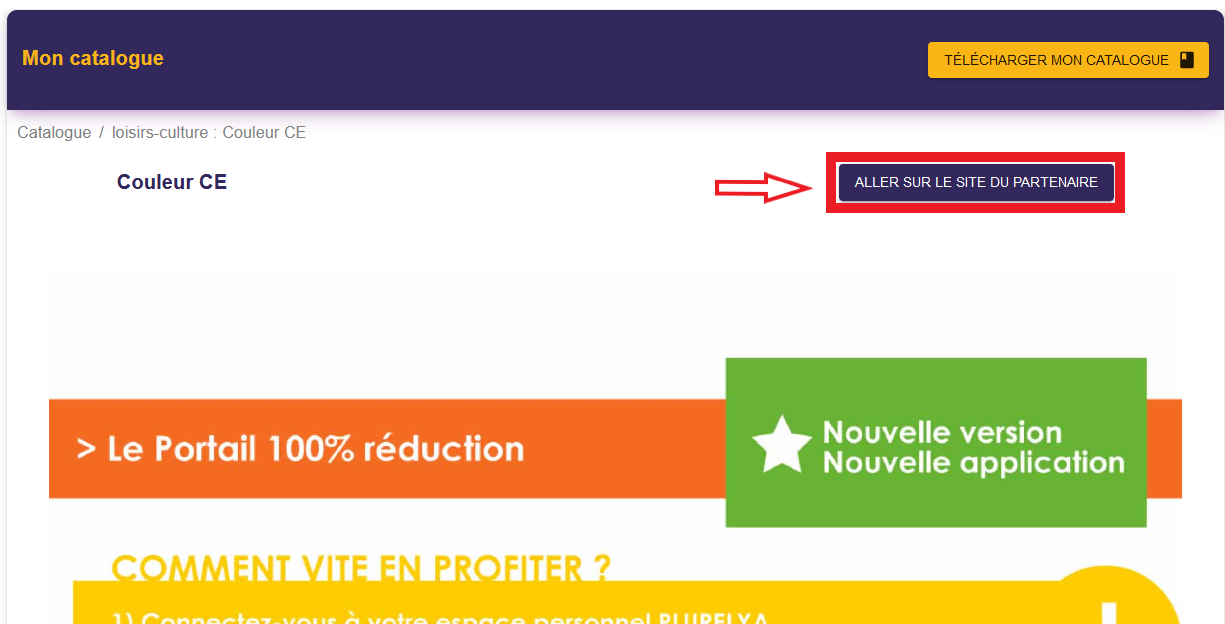 Cliquer sur « ALLER SUR LE SITE DU PARTENAIRE »
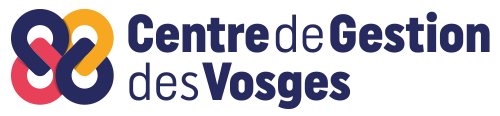 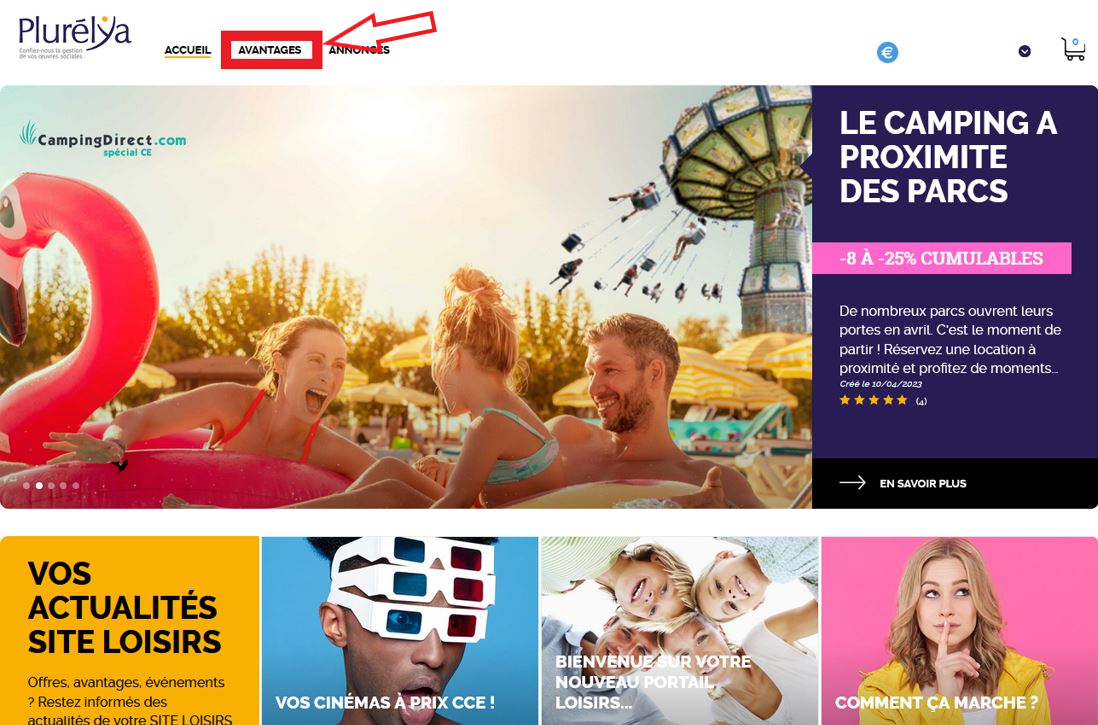 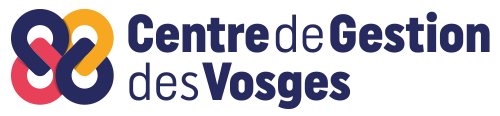 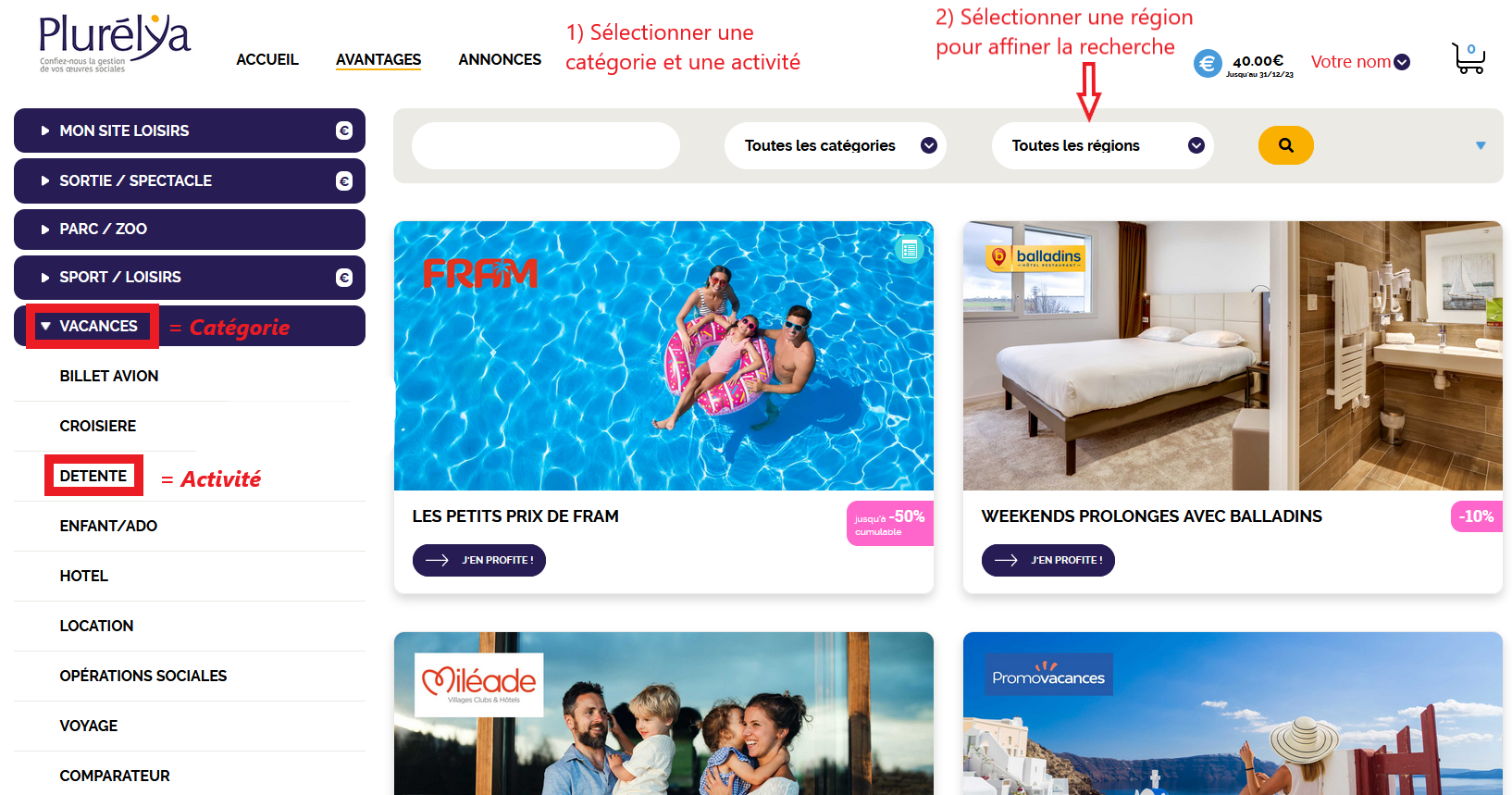 CONTACTS
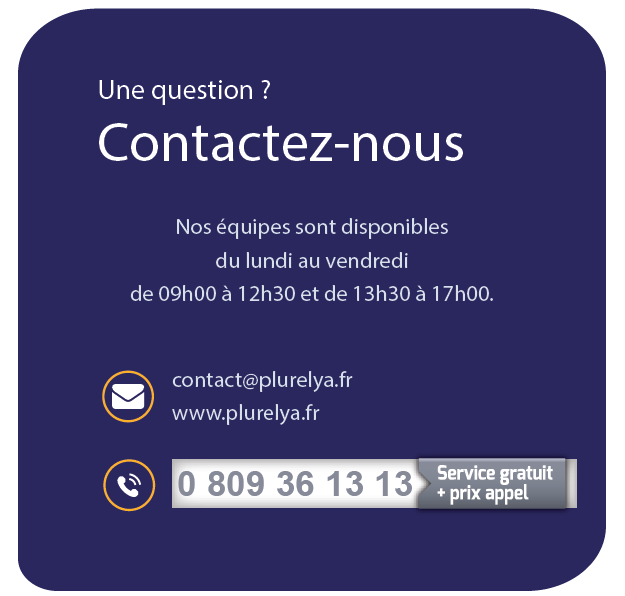 Service Action Sociale
09.73.05.74.59

actionsociale@cdg88.fr
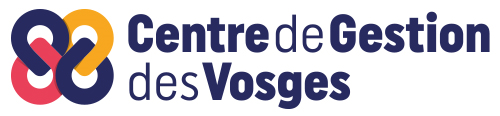 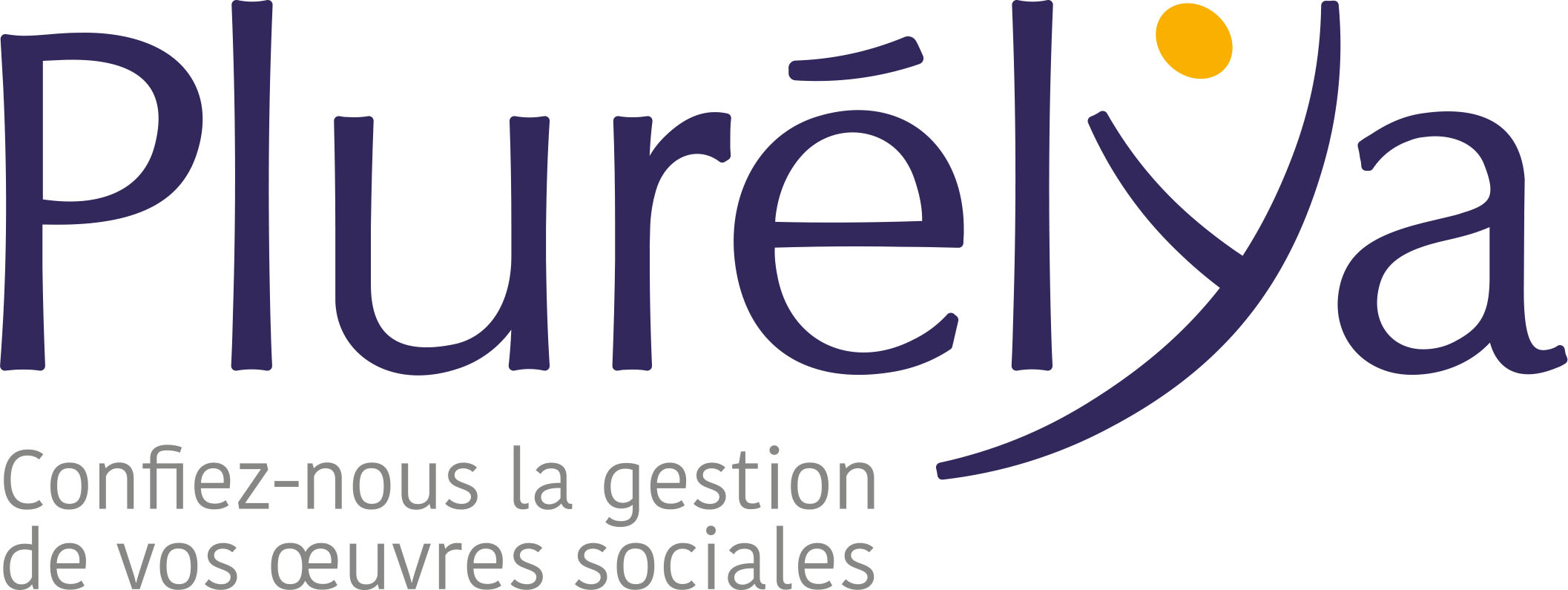